Md.Zuel Hossain
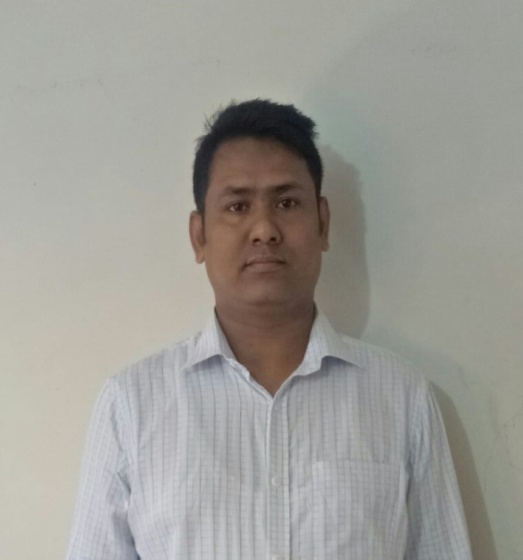 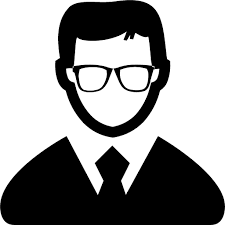 Assistant Teacher ( English) Itbaria UCK High School Pukurjana ,Patuakhali.
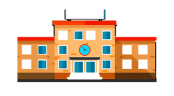 Email:mdzuelhossain248@gmail.com
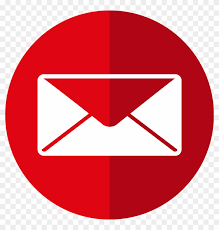 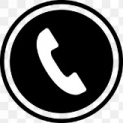 Mobile:01728591706
English Second Paper
Unit-03, Lesson-1
Class: Nine /Ten
Time: 50 Minutes
Date:00/00/00
Let’s see some image and texts to  guess something.
[Speaker Notes: Advance to suspension.]
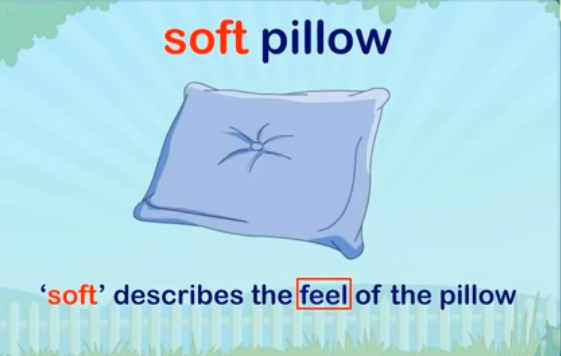 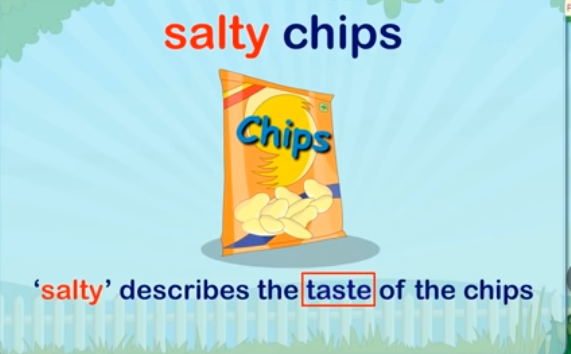 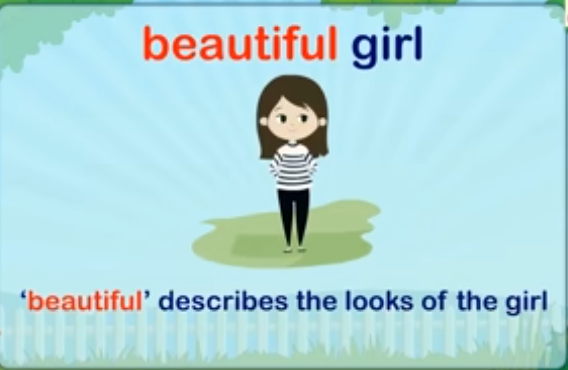 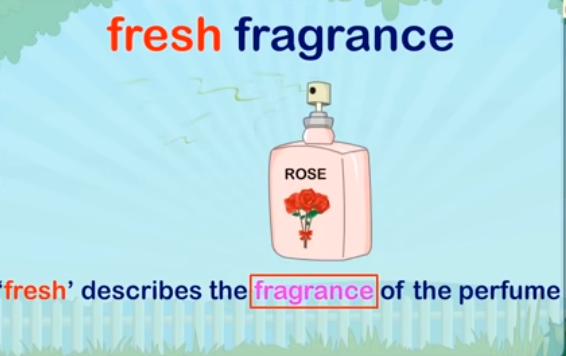 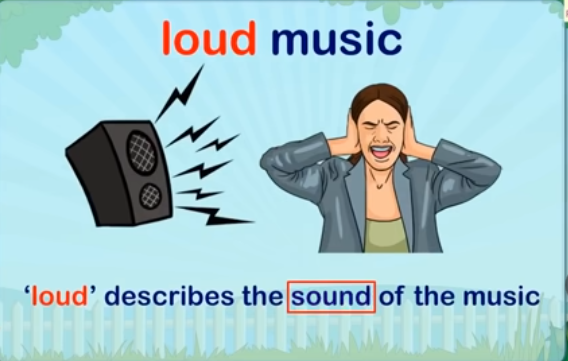 Can you guess what are we going to discuss today?
Our Today’s lesson is-
small
big
beautiful
Adjective
active
LEARNING OUTCOMES OF THE LESSON
By the end of the lesson the students will be able to
Learn the defination of adjectives.
identify adjectives.
Classify adjectives.
Use adjectives.
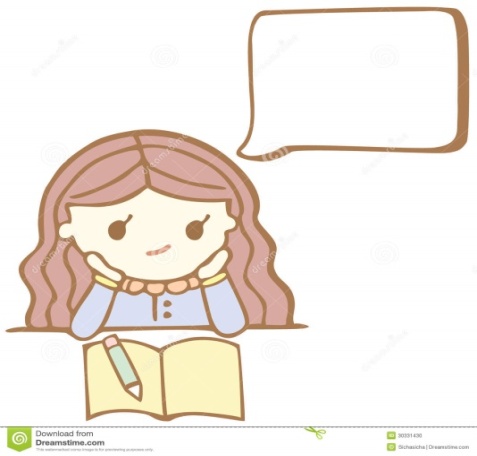 What is adjective?
Adjective is a word that describes or clarifies a noun.
Adjectives describe nouns by giving some information about its size, shape, age, color, origin, material or number (quality or number).
Uses of adjectives in blanks
green
blue
two
…………bag
…………pencils
…………bag
small
big
three
………..box
…………pens
………..box
tall
…………boy
short
fat
…………boy
…………boy
decorative
active
attentive
…………students
...…………girls
……….…….classroom
More Examples of  Adjectives
It's a big table. (size)
It's a round table. (shape)
It's an old table. (age)
It's a brown table. (color)
It's an English table. (origin)
There are 3 Degrees of adjectives.
  
                A positive adjective

                          A comparative adjective

                             A superlative adjective
A Positive Adjective 
This adjective is a simple adjective, and   
 it is used to describe, not to compare anything.
Example:
He is a good boy.
It is a beautiful garden.
Akash is sick.
Comparative adjective 
    This type of adjective is used to compare two    
 things, sometimes the word ‘than’ is used between the two nouns or pronoun.
Example:
Rahim is better than Karim. 
Namira is more beautiful than Samira. 
He is funnier than her.
The superlative adjective 
This adjective is used to express that something is the best/most and compares three or more things.
Example:
She is the most beautiful girl in the world.
He is the funniest person. 
This is the best lunch in this restauran
Open Questions
a)  How many  Degrees of adjectives?
b) What are they?
There are seven types of Adjectives.
1.Descriptive adjective: 
( Nice, good, bad, beautiful, charming, nice, etc.)
Example:
He told me about a great moment of his life.
She is looking good.
You are a bad boy.
2.Adjectives of number/Numeric adjective: (Two, three, four, first, second, third, Single, double, triple, etc.)
Example:
He is the first boy in the class.
She can drink two cups of tea at a time.
3.Adjectives of quantity/quantitative adjectives:
  ( Some, enough, many, little, much, whole, none,   
   half, more, etc)
Example:
I’ve enough money.
The whole country is happy today.
4.Demonstrative adjectives:
 ( This, that, those, these, etc.)
Example:This book is mine. 
That is his room.
5.Possessive adjectives:
(my, her, their, our, your, etc.)
Example:
I’ve seen her .
Their house is very big.
6.Interrogative adjectives:  (What, which whose etc.)
Example:
What kind of tree is it?
Which subject do you want to teach?
7.Distributive adjectives:
   (Each, any, every, either, neither, etc.)
Example:
Any of you can eat the apple. 
Each of the students will get money. 
Every man has to go outside for a job.
Group work
Group –A
Group-B
a)What is Descriptive adjective? 
b) What is Distributive adjectives?
c)What is  interrogative adjective ?
a)What is Possessive adjectives? 
b) What is Adjectives of number?
c)What is  Adjectives of quantity?
Home  work
Preapre a list of adjectives .
Write the classification of adjectives .
Write some sentences and identify the adjectives from them .
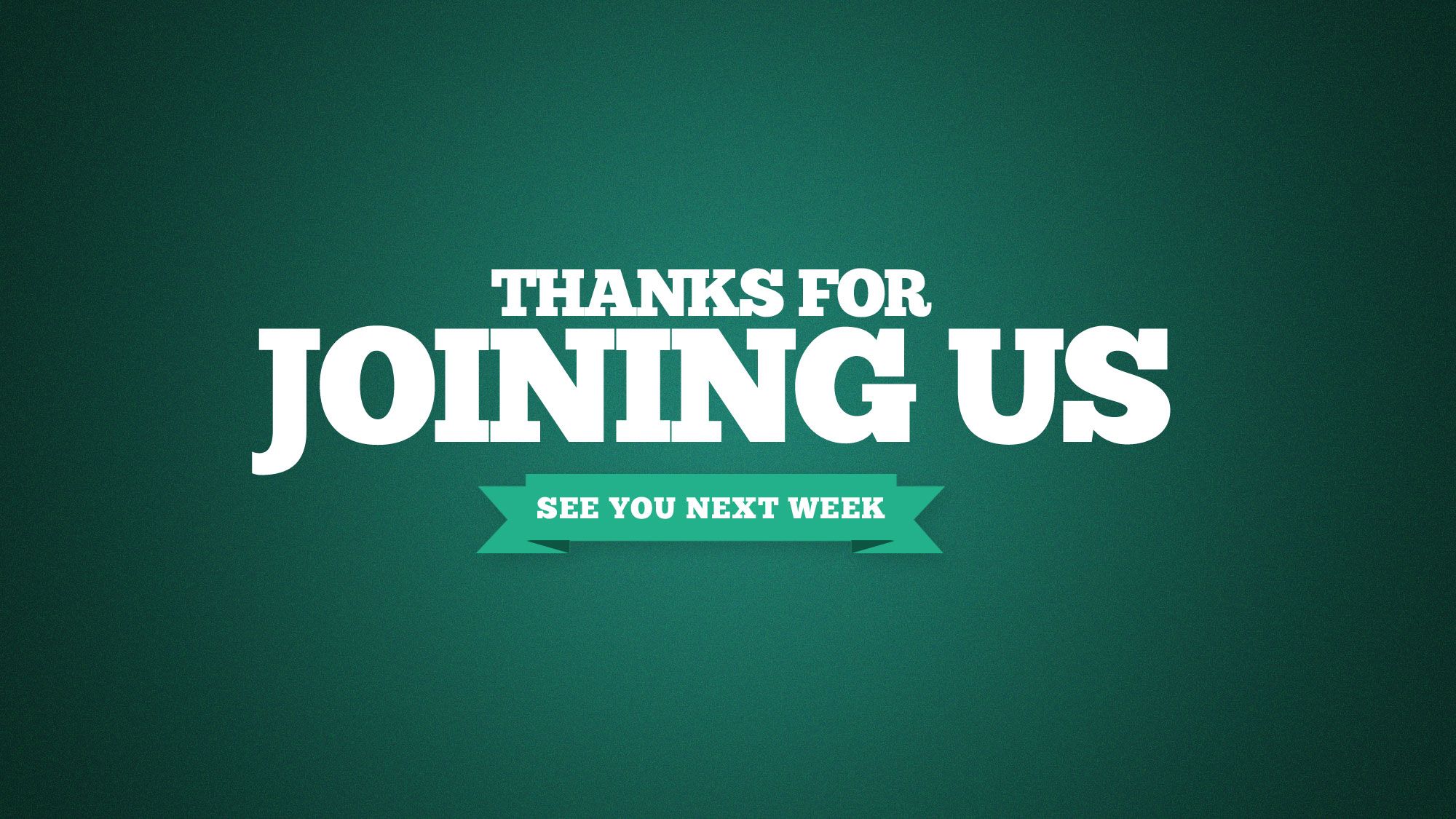 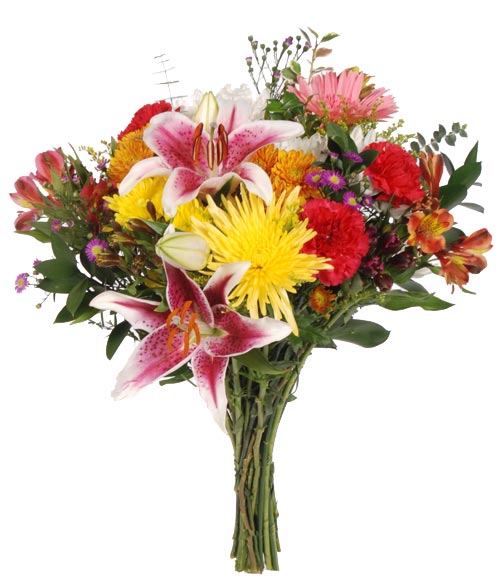